Johns Hopkins Direct PrimaryCare (DPC) Plan
2025 Plan Overview
Available to: Johns Hopkins Hospital, Johns Hopkins Health System Corporation, Johns Hopkins Medical Associates, Johns Hopkins Home and Community Based Services, Johns Hopkins Bayview Medical Center, Howard County Medical Center, Sibley Memorial Hospital and Suburban Hospital
September 27, 2024
Confidential
Johns Hopkins DPC Benefits Overview
Johns Hopkins Direct Primary Care (DPC) Plan
The DPC program is offered as a stand-alone plan design, separate from the PPO and EPO plans. The DPC plan is available to all employees and dependents, but the employee must elect the DPC Practice as their primary care provider (PCP). Any dependents over the age of 18 may also elect the DPC Practice as their PCP. Employees must select the DPC plan in order for dependents to be able to join the plan. DPC enrollment is limited.

 Same in-network member cost shares as most Johns Hopkins PPO plan services
 No cost for office visits at the DPC Practice
 Includes coverage for both in-network and out-of-network services

Services include: 
 Unlimited  primary care office or video visits with longer visits
 Reduced specialty visit cost share with DPC Practice PCP referral 
 1 annual physical (annual labs with this visit are free)
 1 flu vaccine
 6 rapid tests (any combination of flu, strep, urine, pregnancy, A1c)
 1 EKG
 Unlimited prior authorizations of medications
 Robust care coordination
| 2
Confidential
Johns Hopkins DPC Benefits Overview
DPC Practice
Three providers located in the DPC Practice deliver personalized care that addresses your needs so that you can maintain your health on your time. If you select the DPC plan and elect the DPC Practice as your primary care provider, you must use them for your primary care.
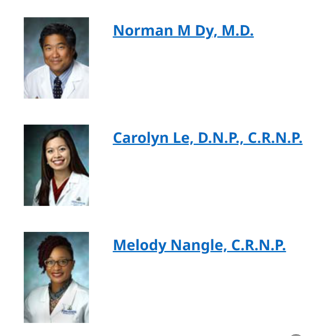 Location:

Howard County Medical Center campus in the Medical Arts Building (MAB)

1 1 085 Little Patuxent Parkway, Suite 103
Columbia, Maryland 21044
www.hopkinsmedicine.org/community_physicians/patient_information/direct_primary_care.html
| 3
Confidential
Johns Hopkins DPC Benefits Overview
Primary Care Services

The employee must select the DPC plan and elect the DPC Practice as PCP to allow spouse/dependents (age 18 and older) to select DPC Practice as their PCP
Spouse/dependents are not required to have the DPC Practice as their PCP
Members with the DPC Practice as their designated PCP will have all other primary care services denied from all other PCPs
Spouse/dependents without the DPC Practice as their designated PCP can access in-network primary care services through the following providers:
EHP Preferred Network: A provider or facility in the EHP network that is deemed a preferred provider
EHP Network: Direct access to any EHP or Cigna PPO network participating provider 

Specialty Care Services

Members can access in-network services through the following providers:
EHP Preferred Network: A provider or facility in the EHP network that is deemed a preferred provider that has a lower member co-insurance amount
EHP Network: Direct access to any EHP or Cigna PPO network participating provider
| 4
Confidential
Johns Hopkins DPC Benefits Overview
Deductible: The amount you must pay within the plan year, before EHP begins to pay benefits

Co-insurance: A percentage of medical costs that you share with EHP

Copay: A flat fee you must pay to the provider at the time of service
** You can locate providers in the Preferred Network and the EHP/Cigna network at ehp.org.
| 5
Confidential
Johns Hopkins DPC Benefits Overview
Deductible: The amount you must pay within the plan year, before EHP begins to pay benefits

Co-insurance: A percentage of medical costs that you share with EHP

Copay: A flat fee you must pay to the provider at the time of service
* For select services such as hospitalization, coverage begins once you have met the deductible for the year.
** You can locate providers in the Preferred Network and the EHP/Cigna network at ehp.org.
| 6
Confidential
Johns Hopkins DPC Benefits Overview
Deductible: The amount you must pay within the plan year, before EHP begins to pay benefits

Co-insurance: A percentage of medical costs that you share with EHP

Copay: A flat fee you must pay to the provider at the time of service
* For select services such as hospitalization, coverage begins once you have met the deductible for the year.
** You can locate providers in the Preferred Network and the EHP/Cigna network at ehp.org.
| 7
Confidential
Johns Hopkins DPC Benefits Overview
Primary Care office visits for treatment of illness or injury
DPC Practice PCP will be covered with a $0 copay, deductible waived
All other in-network PCP visits will be covered with a $10 copay, deductible waived (for spouse/dependents without DPC Practice as PCP)
Preventive Care, such as annual exams/physicals/GYN
DPC, EHP Preferred or EHP Network PCP: covered at 100% of allowed amount, deductible waived
Specialty Care (adult and pediatric) 
EHP Preferred provider: covered at 90% (95% with DPC referral) of allowed amount, after deductible
EHP Network provider: covered at 80% (85% with DPC referral) of allowed amount, after deductible
Urgent Care
EHP Preferred or an EHP Network provider will be covered with a $25 copay, deductible waived
| 8
Confidential
Johns Hopkins DPC Benefits Overview
Emergency Room Facility care
EHP Preferred or an EHP Network facility: covered at 100% of allowed amount, after a $250 copay and deductible
Emergency Room Professional care 
EHP Preferred or an EHP Network facility: covered at 100% of allowed amount, after deductible
Outpatient care for mental health treatment
EHP Preferred or an EHP Network facility: covered at a $5 copay, deductible waived
Inpatient Facility care 
EHP Preferred facility: covered at 90% of allowed amount, after a $150 copay and deductible
EHP Network facility: covered at 80% of allowed amount, after a $150 copay and deductible 
Inpatient Professional care 
EHP Preferred provider: covered at 90% of allowed amount, after deductible
EHP Network provider: covered at 80% of allowed amount, after deductible
Outpatient Surgery at Ambulatory Surgery Center
EHP Preferred provider: covered at 95% of allowed amount, after deductible
EHP Network provider: covered at 85% of allowed amount, after deductible
| 9
Confidential
Johns Hopkins DPC Benefits Overview
Improved for 2025
Outpatient Surgery at Ambulatory Surgery Centers (ASC)
ASCs are a convenient, lower-cost alternative to hospitals for many outpatient procedures. EHP has increased coverage for outpatient surgeries performed at ASCs.

Professional and facility fees
EHP Preferred provider: covered at 95% of allowed amount, after deductible
EHP Network provider: covered at 85% of allowed amount, after deductible
| 10
Confidential
Johns Hopkins DPC Benefits Overview
Telemedicine

Johns Hopkins OnDemand Virtual Care
In minutes, you can connect to a health care provider for a video visit, using your mobile device or computer, 24 hours a day, seven days a week. No need to schedule an appointment—a health care provider will review your symptoms and prescribe medications, as necessary. Use this service if you or your family members experience minor, urgent care concerns such as, but not limited to:




Member cost-share: $0 copay; 100% covered
Medical Advice Messaging 
$5 copay; deductible waived for billable email messaging with provider
Virtual Care
Telemedicine virtual care visits are covered the same as the in-person service
UpLift
Virtual behavioral health care practice that greatly expands EHP’s network of providers. UpLift matches members with a provider and offers quick, easy scheduling in just a few days on average.
Cold, flu and sinus symptoms
Respiratory infection




Rashes
Allergies
Pinkeye
| 11
Confidential
Johns Hopkins DPC Pharmacy Plan
| 12
Confidential
Thank You
Questions?

Website
ehp.org

Customer Service
800-261-2393
| 13
Confidential